Myanmar
Last updated:  August 2022
CONTENT
Basic socio-demographic indicators
HIV prevalence and epidemiological status 
Risk behaviors
Vulnerability and HIV knowledge 
HIV expenditure 
National response
2
BASIC SOCIO-DEMOGRAPHIC INDICATORS
Sources: Prepared by www.aidsdatahub.org based on 1. UN Population Division. (2015). World Population Prospects: The 2015 Revision - Extended Dataset; 2.  World Bank. World Data Bank: World Development Indicators & Global Development Finance. Retrieved July 2016, from http://data.worldbank.org/; 3. WHO. (2015). World Health Statistics 2015; 4. Palanivel, T., Mirza, T., Tiwari, B. N., Standley, S., & Nigam, A. (2016). Asia-Pacific Human Development Report - Shaping the Future: How Changing Demographics Can Power Human Development; 5. WHO. (2016). World Health Statistics 2016: Monitoring health for the SDGs; 6. World Bank Group. (2016). World Development Indicators 2016 and 7. UNSD. Millennium Development Goals Database -  Antenatal Care Coverage  Retrieved May 2016, from http://data.un.org/Data.aspx?q=Antenatal+care+coverage&d=MDG&f=seriesRowID%3a762.
HIV prevalence and epidemiological status
Estimated people living with HIV, new HIV infections and AIDS-related deaths, 1990-2021
5
Source: Prepared by www.aidsdatahub.org  based on UNAIDS HIV estimates 2022
Estimated number of adults (15+) living with HIV and women (15+) living with HIV, 1990-2021
6
Source: Prepared by www.aidsdatahub.org  based on UNAIDS HIV estimates 2022
Key population size estimates, 2015-2017
7
Source: Prepared by www.aidsdatahub.org based on Global AIDS Monitoring 2018
People living with HIV by population group based on AIDS epidemic model (AEM), 1990-2020
Source: Unpublished country AEM workbook prepared for the report: Strategic Information and M&E Working Group, Technical and Strategy Group on AIDS, Myanmar. (2012). HIV Estimates and Projections Asian Epidemiological Model Myanmar 2010‐2015.
New HIV infections by population group based on AIDS epidemic model (AEM), 1991-2021
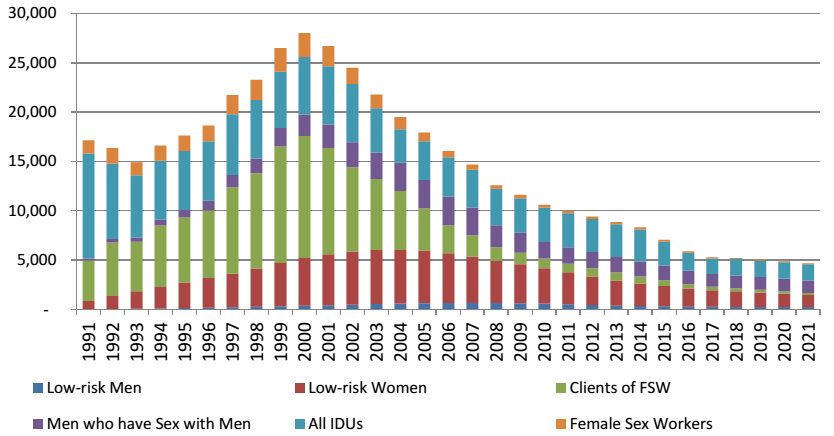 Source: Prepared by www.aidsdatahub.org based on HIV Estimates and Projections Myanmar, AEM December 2014 cited in National AIDS Programme. (2015). Myanmar Global AIDS Progress Report (Country Narrative Report).
Distribution of new HIV infections by population group based on AIDS epidemic model (AEM), 1991 - 2021
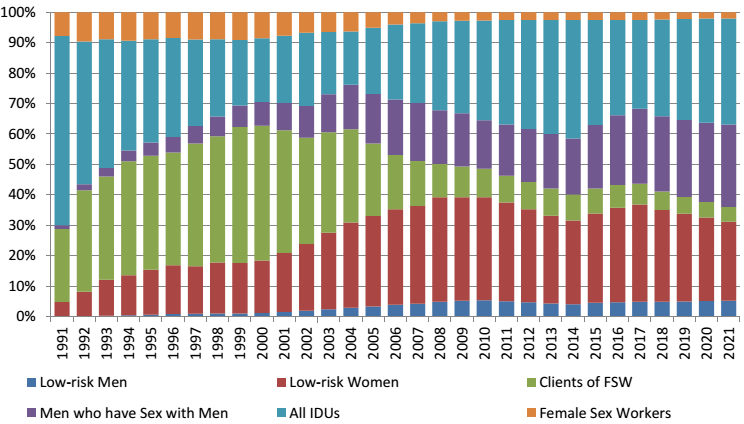 Source: : Prepared by www.aidsdatahub.org based on HIV Estimates and Projections Myanmar, AEM December 2014 cited in National AIDS Programme. (2015). Myanmar Global AIDS Progress Report (Country Narrative Report).
HIV prevalence among key populations, 2018
11
Source: Prepared by www.aidsdatahub.org based on HIV Sentinel Surveillance (HSS)  cited in Global AIDS Monitoring  (GAM) reporting
HIV prevalence among key populations, national and select cities, 2016-2017
TRANSGENDER PEOPLE
MEN WHO HAVE SEX
WITH MEN (2019)
PEOPLE WHO
INJECT DRUGS (2017)
FEMALE
SEX WORKERS (2019)
12
Source: Prepared by www.aidsdatahub.org  based on Serological surveys and Global AIDS Monitoring
HIV prevalence among key populations in surveyed IBBS sites, 2015-2018
13
Sources: Prepared by www.aidsdatahub.org  based on Myanmar Integrated Biological and Behavioural Surveillance Survey and Population Size Estimates Reports, 2015-2018
HIV prevalence among sentinel populations, 2014-2018
14
Source: Prepared by www.aidsdatahub.org  based on National AIDS Programme, Department of Health, Ministry of Health and World Health Organization (2015).  Results of HIV Sentinel Sero-surveillance 2014; and HIV Sentinel Surveillance (HSS) 2018 cited in Global AIDS Monitoring  2019
HIV prevalence trends among key populations and male STI patients, 1992-2019
15
Source: Prepared by www.aidsdatahub.org  based on HIV Sentinel Surveillance reports and Global AIDS Monitoring
HIV prevalence trends among low risk sentinel populations, 1992-2014
16
Source: Prepared by www.aidsdatahub.org  based on National AIDS Programme, Department of Health, Ministry of Health and World Health Organization (2015).  Results of HIV Sentinel Sero-surveillance 2014.
National prevalence often masks the high prevalence in some geographical areas
Source: Prepared by www.aidsdatahub.org based on HIV Sentinel Surveillance (HSS) 2018 cited in Global AIDS Monitoring  2019
HIV prevalence trend among young key populations (<25 yr), 2000-2018
18
Source: Prepared by www.aidsdatahub.org  based on HIV Sentinel Surveillance reports and Global AIDS Monitoring
HIV prevalence among young key populations by age group, 2018
19
Source: Prepared by www.aidsdatahub.org based on HIV Sentinel Surveillance (HSS) 2018 cited in Global AIDS Monitoring  2019
HIV prevalence among female sex workers by age group, 2008-2014
20
Sources: Prepared by www.aidsdatahub.org  based on National AIDS Programme, Department of Health, Ministry of Health and World Health Organization.  Results of HIV Sentinel Sero-surveillance Surveys 2008-2014.
HIV prevalence among people who inject drugs by age group, 2008-2014
21
Sources: Prepared by www.aidsdatahub.org  based on National AIDS Programme, Department of Health, Ministry of Health and World Health Organization.  Results of HIV Sentinel Sero-surveillance Surveys 2008-2014.
HIV prevalence among people who inject drugs by age group, IBBS 2017-18 and HSS 2018 results
22
Source: Prepared by www.aidsdatahub.org based on National AIDS Program, Ministry of Health and Sports. (2019). Myanmar IBBS & Population Size Estimates among People Who Inject Drugs (PWID) 2017-2018 and HIV Sentinel Surveillance (HSS) 2018 cited in Global AIDS Monitoring  2019
HIV prevalence among prisoners by region, 2018
23
Source: Prepared by www.aidsdatahub.org based Programme data cited in Global AIDS Monitoring  2019
HIV prevalence among men who have sex with men by age group, 2008-2014
24
Sources: Prepared by www.aidsdatahub.org  based on National AIDS Programme, Department of Health, Ministry of Health and World Health Organization.  Results of HIV Sentinel Sero-surveillance Surveys 2008-2014.
Trends of syphilis prevalence among key populations, 2007-2014
25
Sources: Prepared by www.aidsdatahub.org  based on HIV Sentinel Sero‐surveillance Survey Reports.
Syphilis prevalence among key populations by age group, 2014
26
Source: Prepared by www.aidsdatahub.org  based on National AIDS Programme, Department of Health, Ministry of Health and World Health Organization (2015).  Results of HIV Sentinel Sero-surveillance 2014.
Syphilis prevalence among low risk sentinel populations by age group, 2014
27
Source: Prepared by www.aidsdatahub.org  based on National AIDS Programme, Department of Health, Ministry of Health and World Health Organization (2015).  Results of HIV Sentinel Sero-surveillance 2014.
Risk behaviours
Proportion of PWID who reported condom use at last sex, 2017-2018
29
Source: Prepared by www.aidsdatahub.org based on National AIDS Program, Ministry of Health and Sports. (2019). Myanmar IBBS & Population Size Estimates among People Who Inject Drugs (PWID) 2017-2018
Overlapping risk behaviours among PWID: Proportion of PWID who reported sex with commercial partners in the last 12 months, by age group, 2017-2018
30
Source: Prepared by www.aidsdatahub.org based on National AIDS Program, Ministry of Health and Sports. (2019). Myanmar IBBS & Population Size Estimates among People Who Inject Drugs (PWID) 2017-2018
Proportion of PWID who reported condom use at last sex, 2017-2018
31
Source: Prepared by www.aidsdatahub.org based on National AIDS Program, Ministry of Health and Sports. (2019). Myanmar IBBS & Population Size Estimates among People Who Inject Drugs (PWID) 2017-2018
Proportion of key populations who reported condom use at last sex by age group, 2015-2018
32
Source: Prepared by www.aidsdatahub.org based on 1. Myanmar Global AIDS Response Progress Reporting 2016; 2. National AIDS Programme. (2015). Myanmar Global AIDS Response Progress Report (Country Narrative Report);  and 3. www.aidsinfoonline.org
Proportion of FSW who reported condom use at last sex, and consistent condom use with different types of sexual partners in the last month, 2015
33
Source: Prepared by www.aidsdatahub.org based on National AIDS Program, Ministry of Health and Sports. (2019). Myanmar IBBS & Population Size Estimates FSW, 2015
Average number of clients reported among FSWs in the last month, and in the last working day, 2015
34
Source: Prepared by www.aidsdatahub.org based on National AIDS Program, Ministry of Health and Sports. (2019). Myanmar IBBS & Population Size Estimates FSW, 2015
Average age at initiation into sex work, and duration of sex work reported among sex workers, 2015
35
Source: Prepared by www.aidsdatahub.org based on National AIDS Program, Ministry of Health and Sports. (2019). Myanmar IBBS & Population Size Estimates FSW, 2015
Overlapping risk behaviors: Proportion of surveyed female sex workers who have ever tried drugs, 2017-18
36
Source: Prepared by www.aidsdatahub.org based on National AIDS Program, Ministry of Health and Sports. (2019). Myanmar IBBS & Population Size Estimates FSW, 2015
Proportion of male PWID who reported the use of sterile injecting equipment at the last time they injected, 2014-2018
37
Source: Prepared by www.aidsdatahub.org based on National AIDS Program, Ministry of Health and Sports. (2019). Myanmar IBBS & Population Size Estimates among People Who Inject Drugs (PWID) 2017-2018
Proportion of PWID who reported sexual contact with different partners in the last 12 months, 2017-2018
38
Source: Prepared by www.aidsdatahub.org based on National AIDS Program, Ministry of Health and Sports. (2019). Myanmar IBBS & Population Size Estimates among People Who Inject Drugs (PWID) 2017-2018
Proportion of MSM who reported condom use at last sex and consistent condom use in the last month with casual and regular male partners, 2015
39
Source: Prepared by www.aidsdatahub.org based on National AIDS Program, Ministry of Health and Sports. (2019). Myanmar IBBS & Population Size Estimates among Men who have Sex with Men (MSM) 2015
Proportion of MSM who reported condom use at last sex and consistent condom use in the last month with commercial male partners, 2015
40
Source: Prepared by www.aidsdatahub.org based on National AIDS Program, Ministry of Health and Sports. (2019). Myanmar IBBS & Population Size Estimates among Men who have Sex with Men (MSM) 2015
Proportion of MSM who reported condom use at last sex and consistent condom use in the last month with male and female partners, 2015
41
Source: Prepared by www.aidsdatahub.org based on National AIDS Program, Ministry of Health and Sports. (2019). Myanmar IBBS & Population Size Estimates among Men who have Sex with Men (MSM) 2015
Average number of partners among MSM in the last 12 months, 2015
42
Source: Prepared by www.aidsdatahub.org based on National AIDS Program, Ministry of Health and Sports. (2019). Myanmar IBBS & Population Size Estimates among Men who have Sex with Men (MSM) 2015
Proportion of surveyed key populations who are younger than 25 years, 2015-2018
43
Source: Prepared by www.aidsdatahub.org based on Integrated Biological and Behavioural (IBBS) surveys
Proportion of surveyed key populations who are younger than 25 years, 2015-2018
44
Source: Prepared by www.aidsdatahub.org based on Integrated Biological and Behavioural (IBBS) surveys
Vulnerability and HIV knowledge
Proportion of key populations with comprehensive HIV knowledge in surveyed IBBS sites, 2015-2018
46
Sources: Prepared by www.aidsdatahub.org  based on Myanmar Integrated Biological and Behavioural Surveillance Survey and Population Size Estimates Reports, 2015-2018
Proportion of PWID who have ever been arrested or detained for using drugs, 2017-2018
47
Sources: Prepared by www.aidsdatahub.org  based on Myanmar Integrated Biological and Behavioural Surveillance Survey and Population Size Estimates Reports, 2015-2018
HIV expenditure
AIDS spending by financing source, 2007-2013
49
Source: Prepared by  www.aidsdatahub.org based on www.aidsinfoonline.org  and Global AIDS Response Progress Reporting 2015
AIDS spending by category, 2007-2011
50
Source: Prepared by www.aidsdatahub.org  based on data retrieved from www.aidsinfoonline.org
Proportion of HIV spending on key populations out of total prevention spending, 2007-2011
Source: Prepared by  www.aidsdatahub.org based on www.aidsinfoonline.org
Proportion of spending on HIV prevention programmes from domestic and international sources, 2007-2011
Source: Prepared by  www.aidsdatahub.org based on www.aidsinfoonline.org
Proportion of spending on care and treatment from domestic and international sources, 2007-2011
Source: Prepared by  www.aidsdatahub.org based on www.aidsinfoonline.org
National response
HIV testing coverage among key populations, 2017 and 2019
55
Source: Prepared by www.aidsdatahub.org  based on Global AIDS Monitoring
Proportion of key populations who received an HIV test in the last 12 months and knew the results, surveyed cities, 2014-2015
56
Source: Prepared by www.aidsdatahub.org  based on 1) Myanmar Global AIDS Response Progress Reporting 2016; and 2) Ministry of Health, The Republic of the Union of Myanmar. (2014). Myanmar Integrated Biological and Behavioural Surveillance Survey and Population Size Estimates among People Who Inject Drugs. Final Report.
Number of needles and syringes distributed to PWID by needles and syringes programmes (NSP), 2004-2017
57
Source: Prepared by www.aidsdatahub.org  based on GARPR narrative reports and Global AIDS Monitoring (GAM) reports
Number of people who inject drugs receiving opioid substitution therapy (OST), 2006-2017
58
Source: Prepared by www.aidsdatahub.org  based on GARPR narrative reports and Global AIDS Monitoring (GAM) reports
High coverage: >200 syringes per PWID per year
Medium coverage: >100–<200 syringes per PWID per year
Number of needles/syringes distributed per PWID per year, 2008 – 2019
Low coverage: <100 syringes per PWID per year
59
Source: Prepared by www.aidsdatahub.org based on  Global AIDS Response Progress Reporting and Global AIDS Monitoring
Number of ART sites and people on ART, 2002 - 2019
Source: Prepared by www.aidsdatahub.org  based on  Source: 1.WHO,UNAIDS,& UNICEF.(2006-2010). Towards Universal Access: Scaling up Priority HIV/AIDS Interventions in the Health Sector - Progress  Report 2006-2010;  2. UNAIDS.(2010). Global Report: UNAIDS Report on the Global AIDS Epidemic;  3. National AIDS Programme. Myanmar Global AIDS Progress Reports (Country Narrative Reports).; 4. www.aidsinfoonline.org ; 5.Myanmar Global AIDS Response Progress Reporting 2016; UNAIDS HIV Estimates 2022
60
ART scale-up, 2009 - 2021
61
Source: Prepared by www.aidsdatahub.org  based on UNAIDS HIV estimates 2022
HIV testing and treatment cascade, women (aged 15+ years) compared to men (aged 15+ years), 2021
62
Source: Prepared by www.aidsdatahub.org based on UNAIDS 2022 HIV Estimates
ART coverage among key populations, 2015 and 2017
63
Source: Prepared by www.aidsdatahub.org  based on Integrated Biological and Behavioral Surveys cited in Myanmar National AIDS Programme, Ministry of Health and Sports (2018). Global AIDS Monitoring Reports 2017 and 2018
Estimated adults living with HIV, adults receiving ARVs, and adult ART coverage, 2021
64
Source: Prepared by www.aidsdatahub.org  based on UNAIDS HIV estimates 202
Treatment cascade, 2021
65
Source: Prepared by www.aidsdatahub.org  based on UNAIDS HIV estimates 2022
HIV testing and treatment cascade, 2021
66
Source: Prepared by www.aidsdatahub.org  based on UNAIDS HIV estimates 2022
Estimated number of pregnant women living with HIV, pregnant women receiving ARVs, and PMTCT coverage, 2021
67
Source: Prepared by www.aidsdatahub.org  based on UNAIDS HIV estimates 2022
PMTCT cascade, 2021
68
Source: Prepared by www.aidsdatahub.org  based on UNAIDS HIV estimates 2022
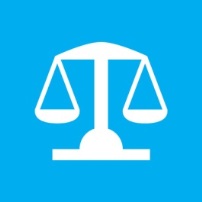 National data on stigma and discrimination
Selected indicators of response from NCPI 2014

Access to justice:
         Legal services (legal aid or other)                NHRI or other mechanisms
STIGMA INDEX 
(2009 Data) 
Percent of PLHIV respondents who avoided going to a local clinic when needed because of HIV status:  7%
69
Myanmar
Source: Prepared by UNAIDS Regional Support Team Asia and the Pacific andwww.aidsdatahub.org based on Global AIDS Response Progress Reporting and information provided by UNAIDS country office and partners.
Myanmar: Punitive and discriminatory laws, 2021
NO INFORMATION AVAILABLE
YES
YES
YES
NO
NO
Sources: Prepared by www.aidsdatahub.org  based on UNAIDS. (2021). Global AIDS Update 2021. Confronting Inequalities: Lessons for pandemic responses from 40 years of AIDS.
THANK YOU

slides compiled by www.aidsdatahub.org






Data shown in this slide set  are comprehensive to the extent they are available from country reports. Please inform us if you know of sources where more recent data can be used.
Please acknowledge www.aidsdatahub.org if slides are lifted directly from this site.
71